Škole za 21. vijekVebinar: OD IDEJE DO REALIZACIJEKako osmisliti u nastavi primjenljiv micro:bit projekatVoditelji: Milena Kuč, prof. crnogorskog jezika                   Elza Numanović, prof. razredne nastave
www.britishcouncil.org
Aktivnosti nakon obuke
obuka nastavnika: 
kritičko mišljenje i rješavanje problema;
digitalna pismenost;
kodiranje uz pomoć micro:bita;
podjela iskustva sa obuke
izrada akcionog plana;
formiranje koding kluba; 
microbit radionice;
školsko takmičenje.
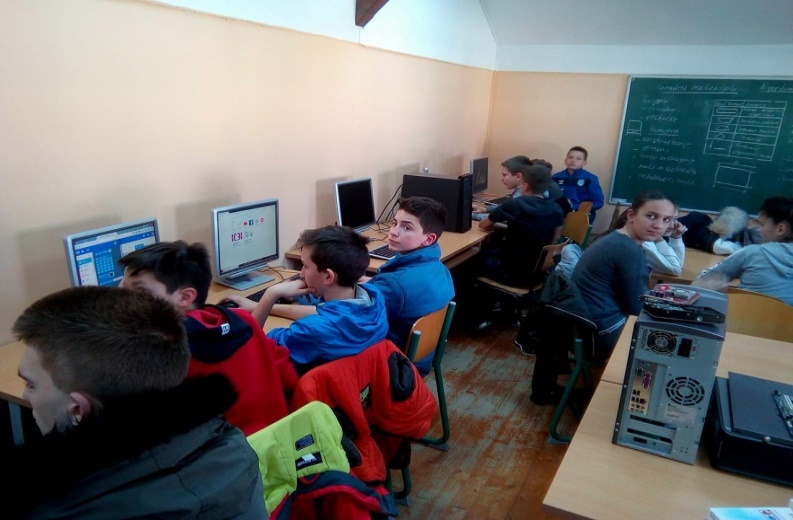 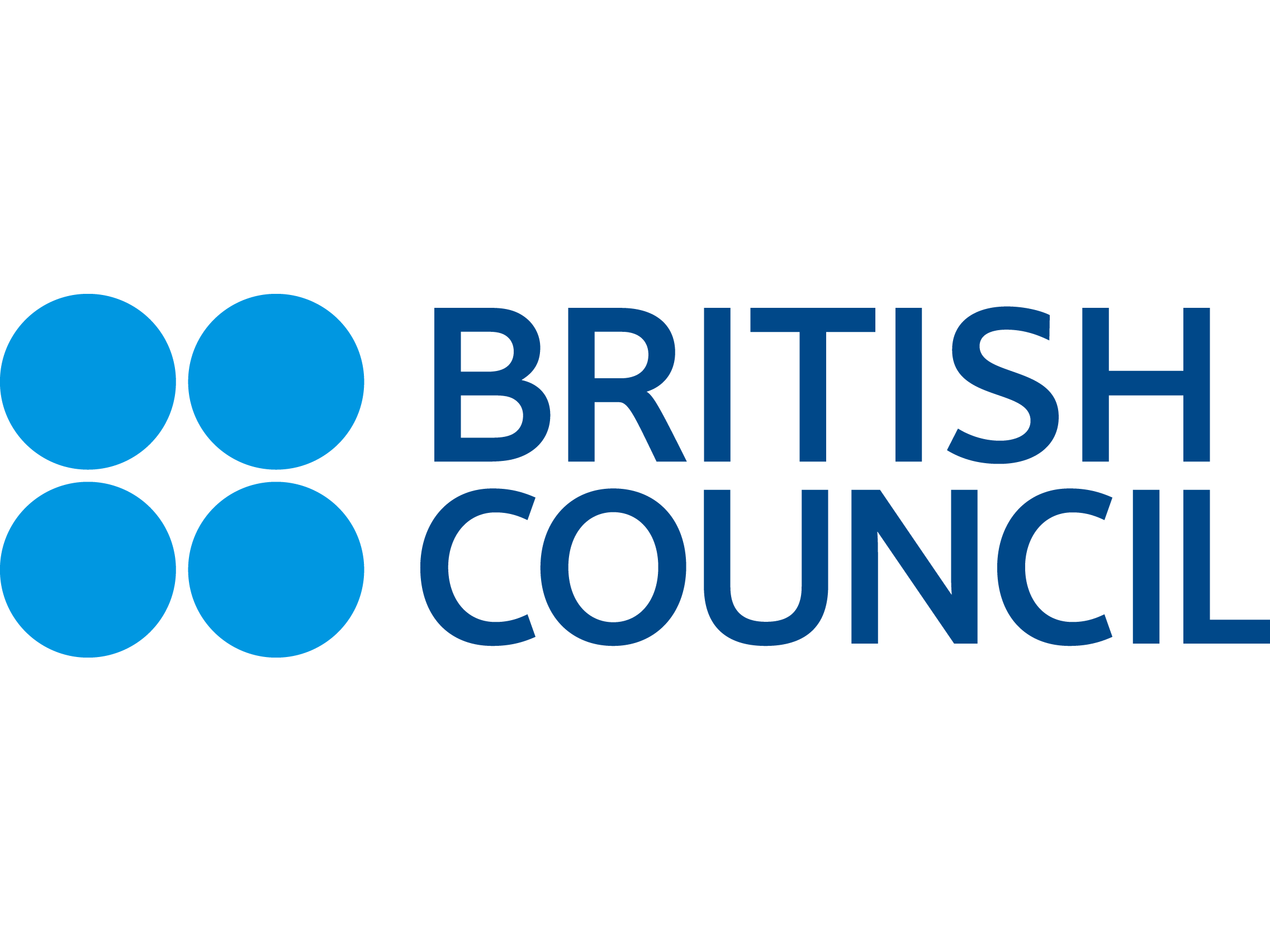 Škole za 21. vijek
Izazov i prepreke
formiranje tima za rad na Projektu 
ideje za projekat i proces osmišljavanja projekta;
podrška i pomoć kolega, roditelja, Uprave škole, lokalne zajednice;
jezička igrica – finalni proizvod;
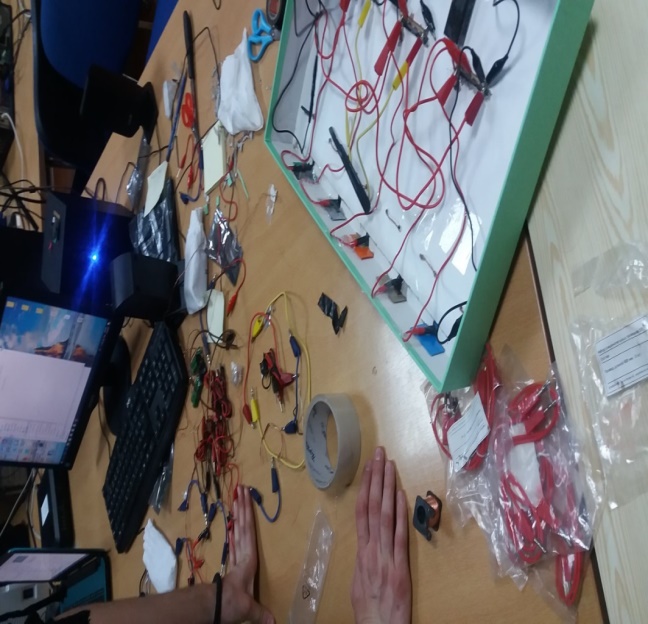 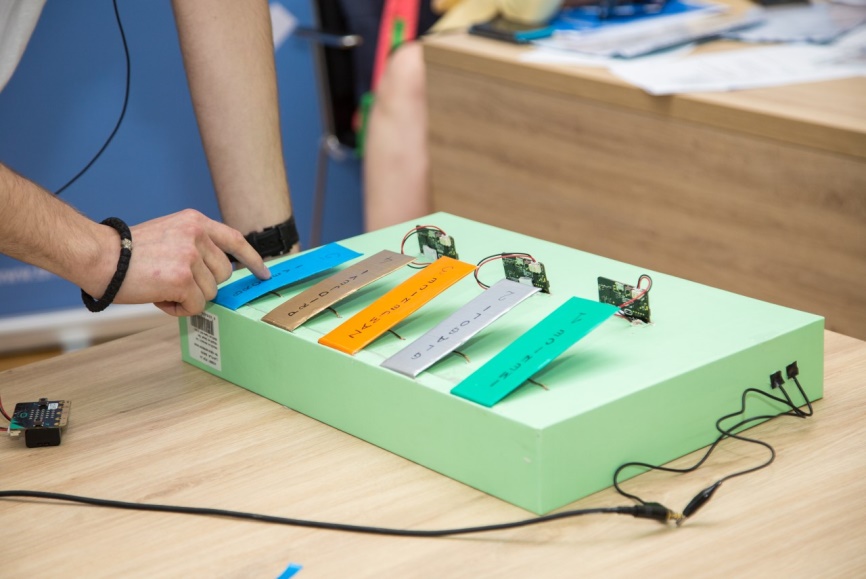 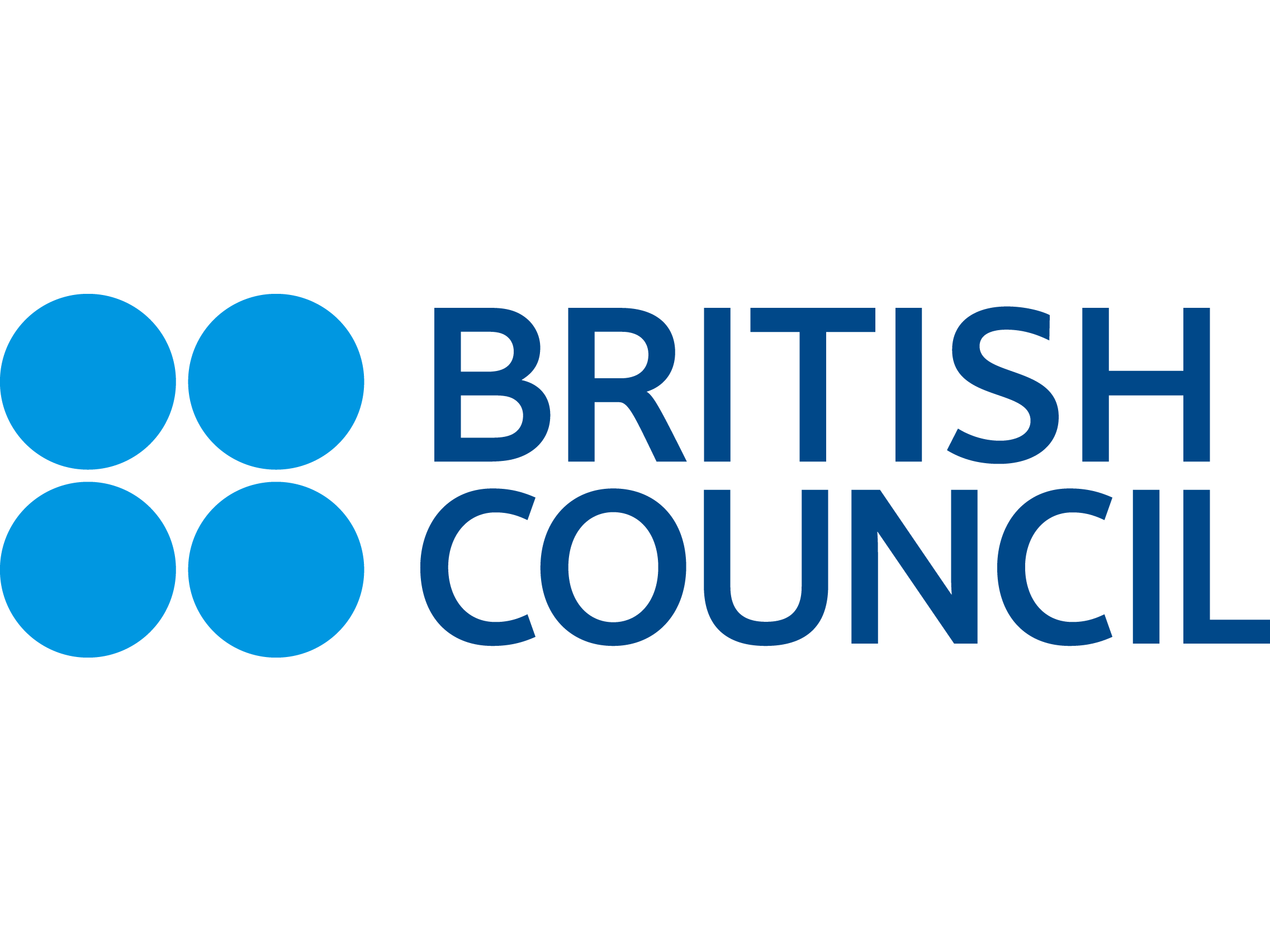 Škole za 21. vijek
Nacionalno takmičenju u Podgorici
Predstavljanje projekta i uspjeh na takmičenju
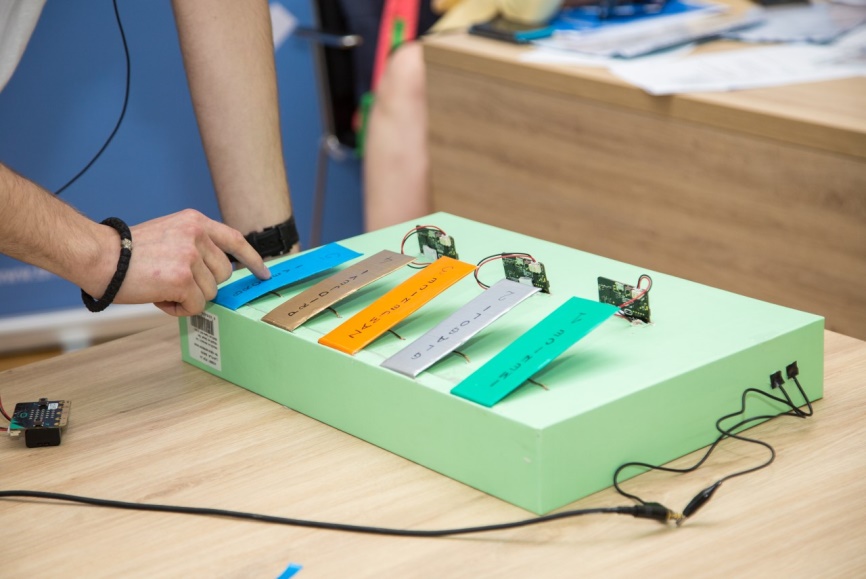 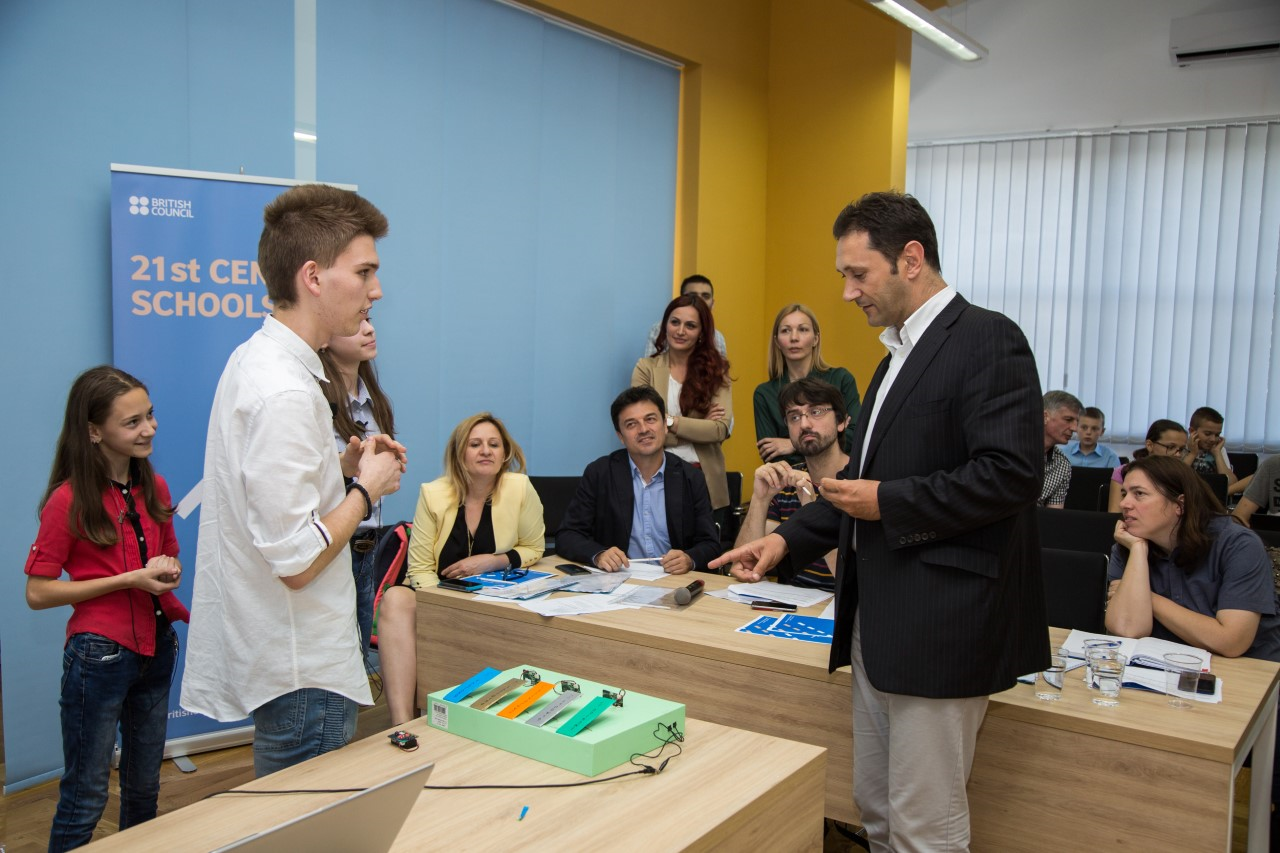 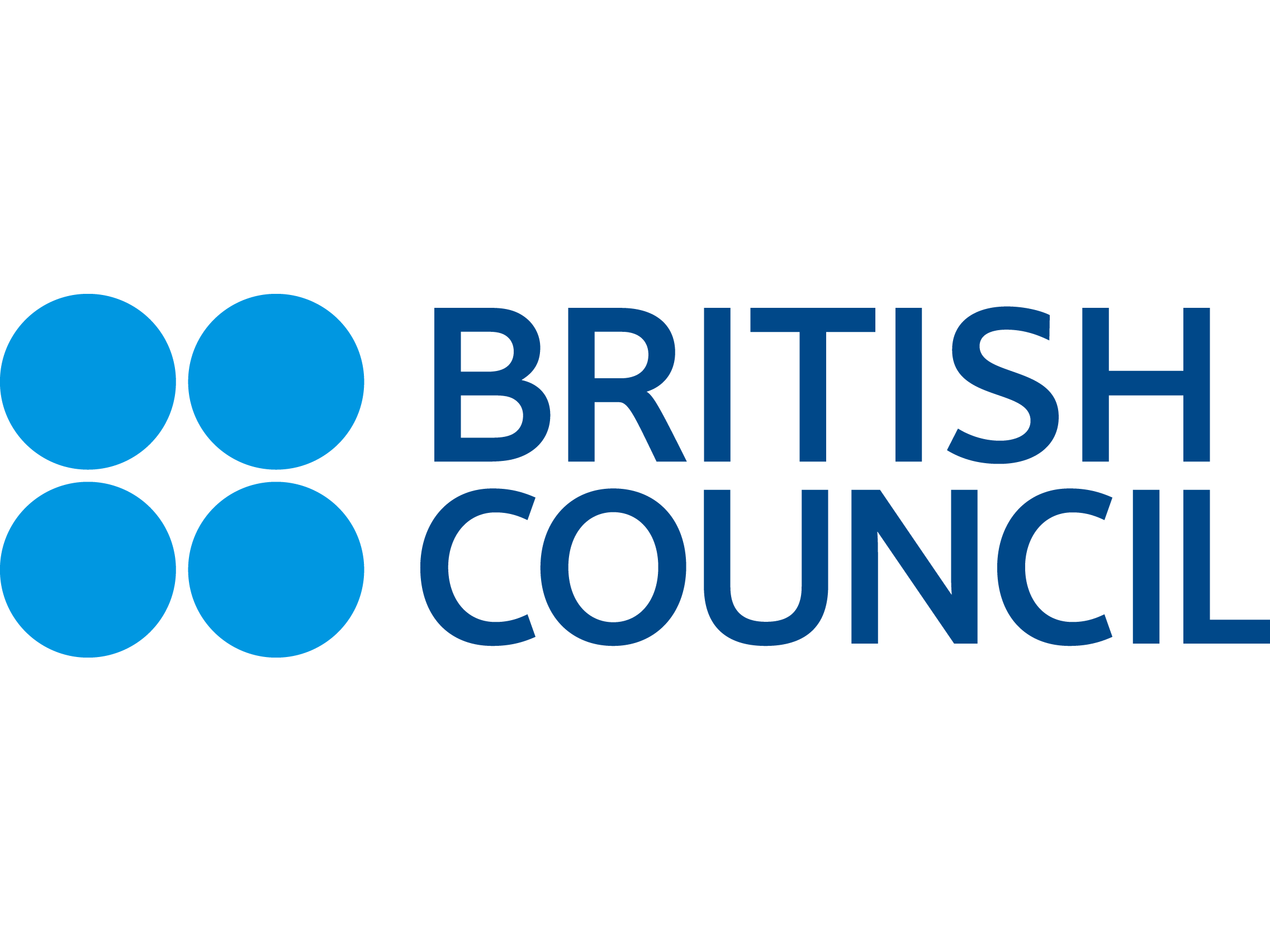 Škole za 21. vijek
Proces modifikacije modela
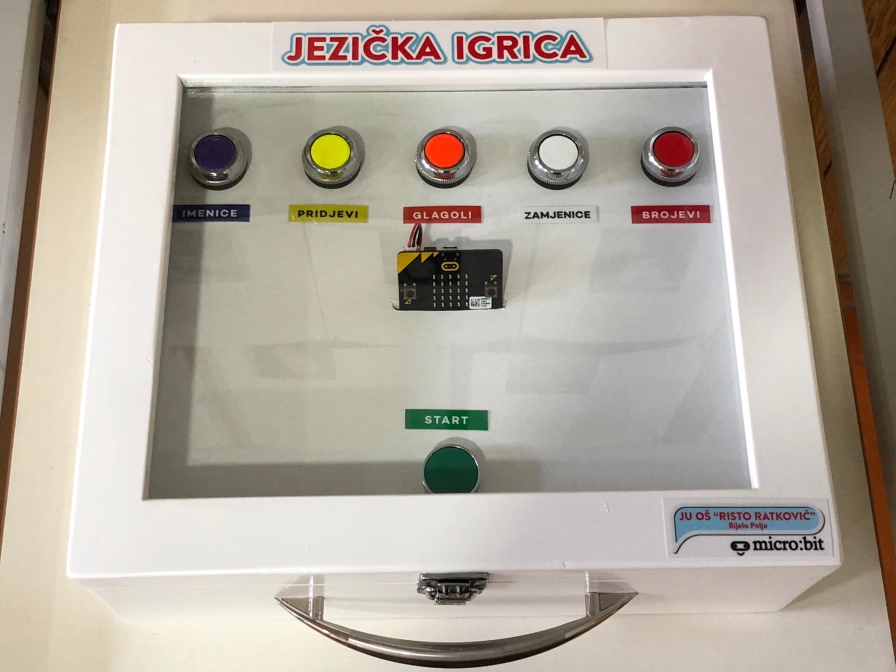 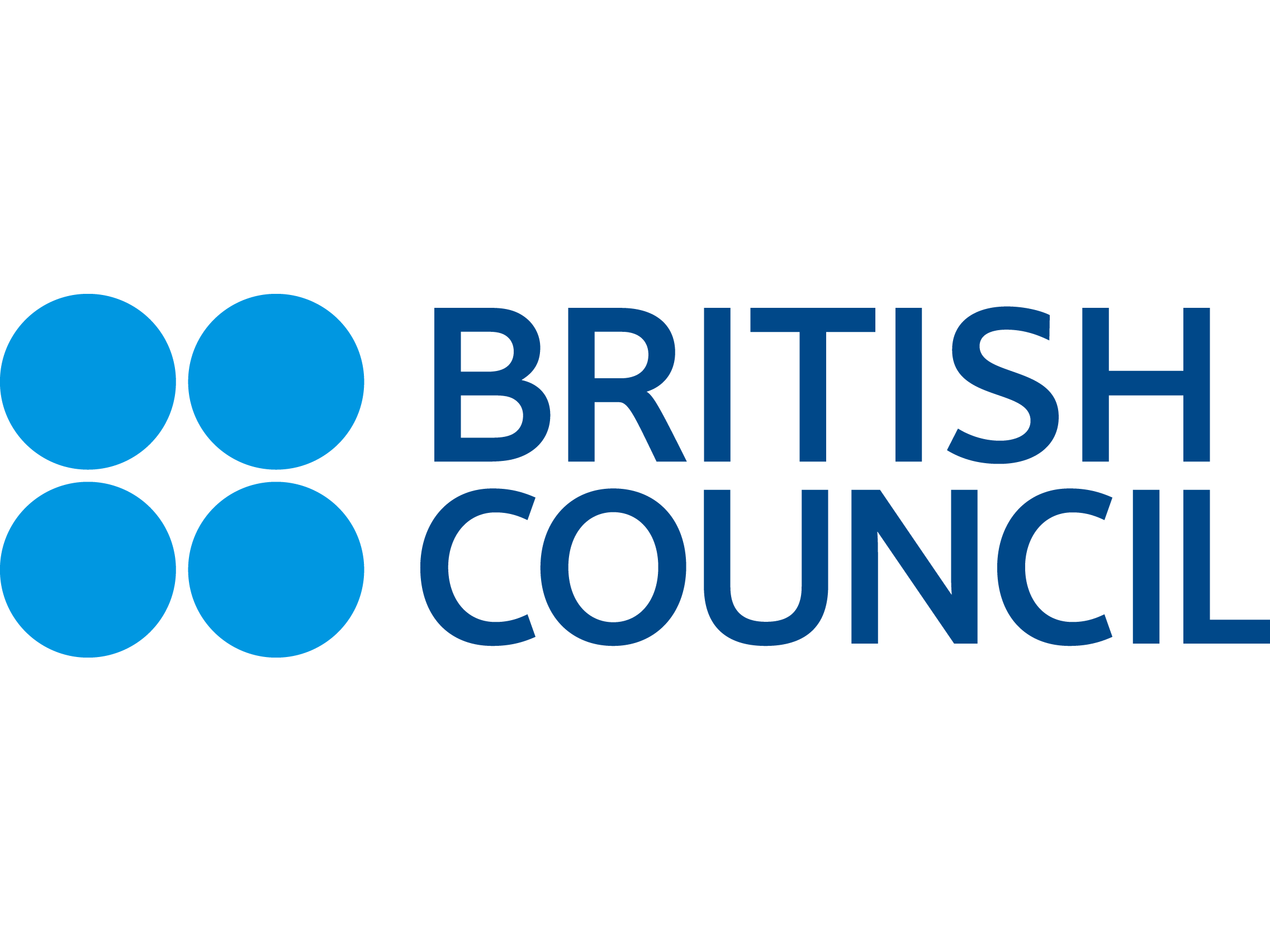 Škole za 21. vijek
Kompleksnost koda
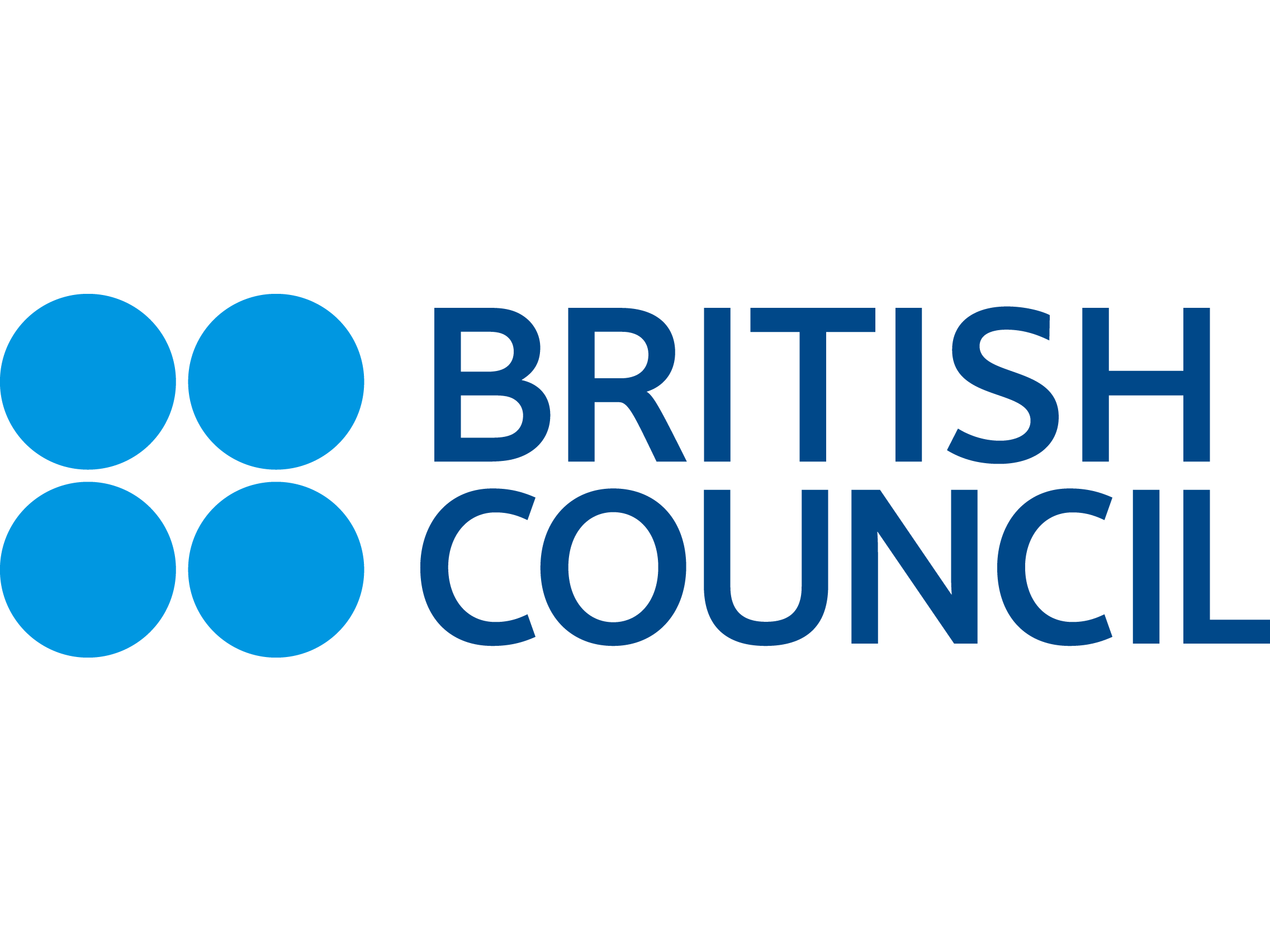 Škole za 21. vijek
Regionalno takmičenje
regionalno takmičenje u Beogradu;
uspjeh ‒ četvrto mjesto, i specijalna nagrada žirija za rad „Jezička igrica“, kao najkreativniji i najispirativniji projekat predstavljen na takmičenju.
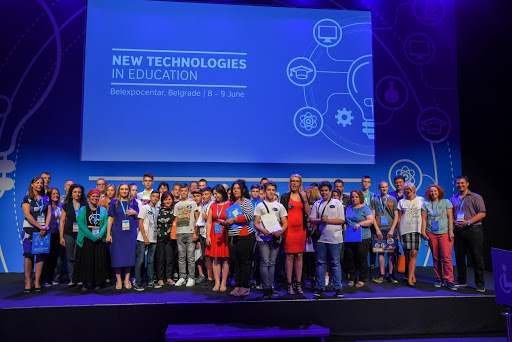 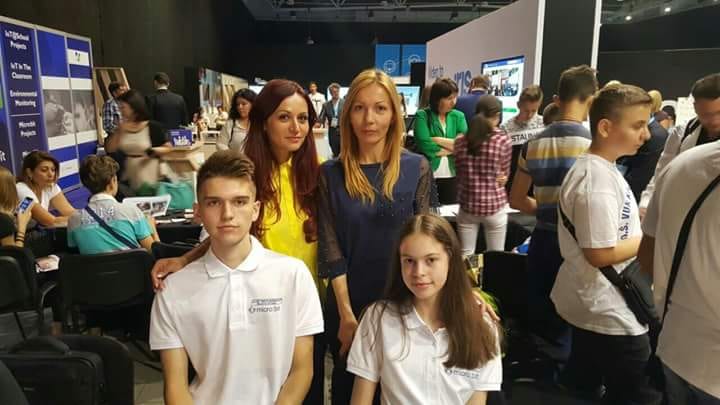 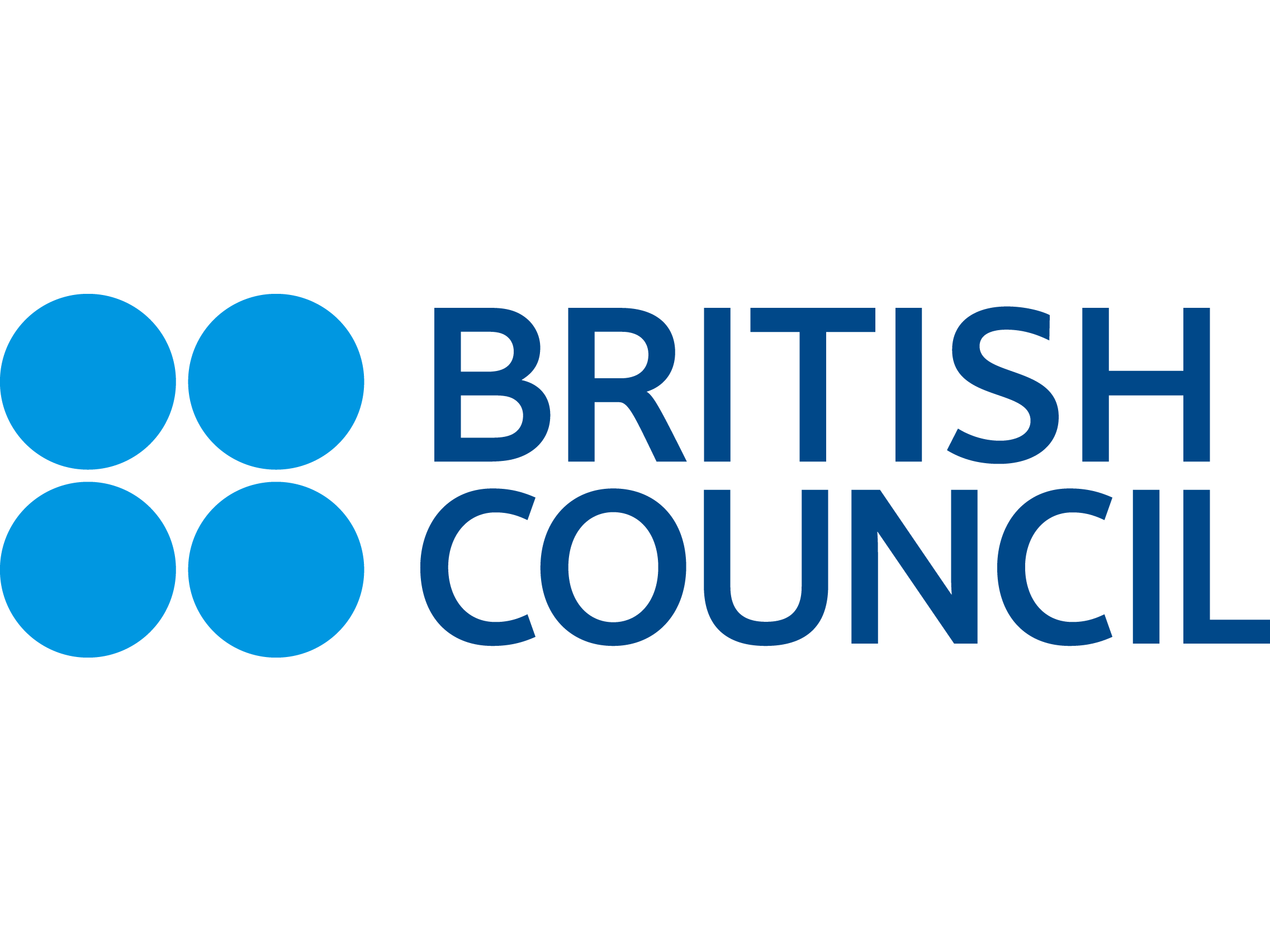 Škole za 21. vijek
Promocija
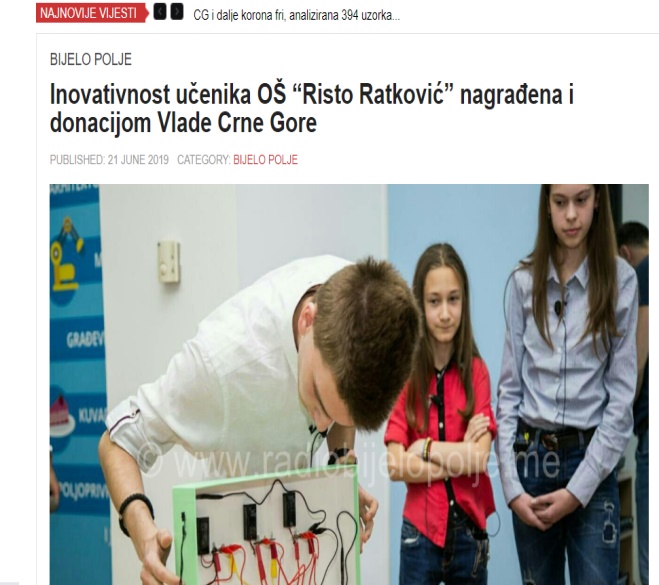 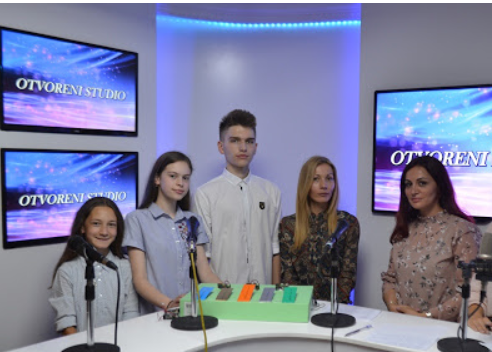 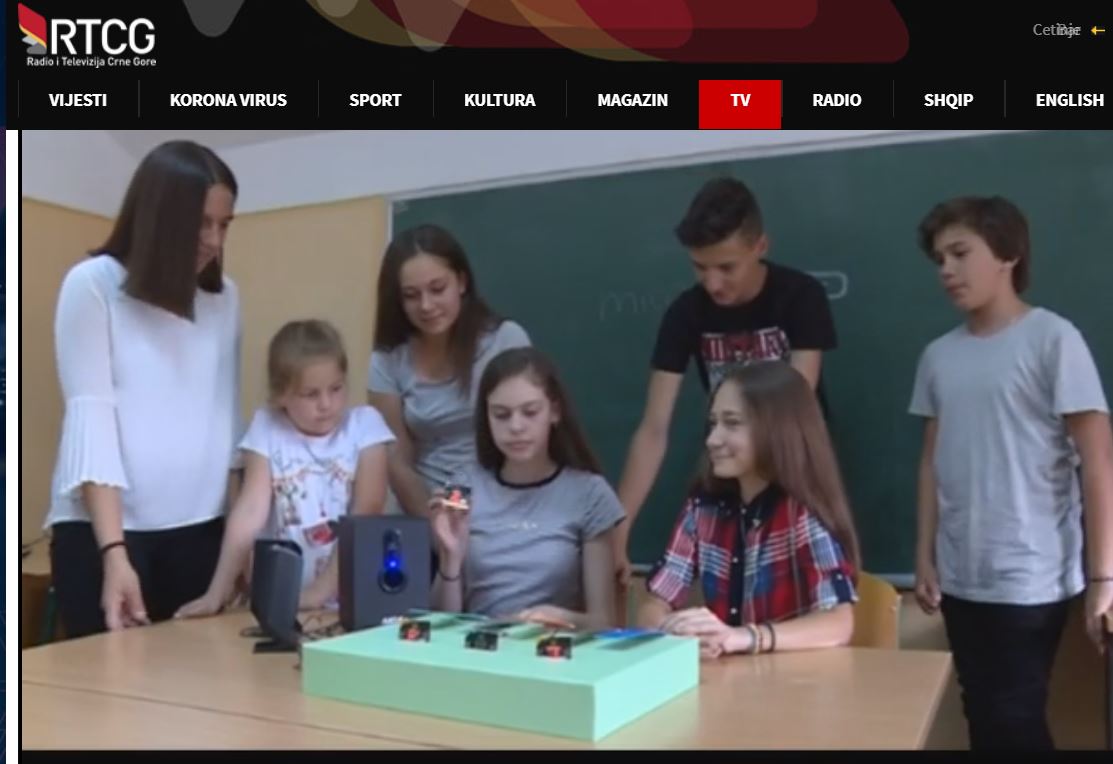 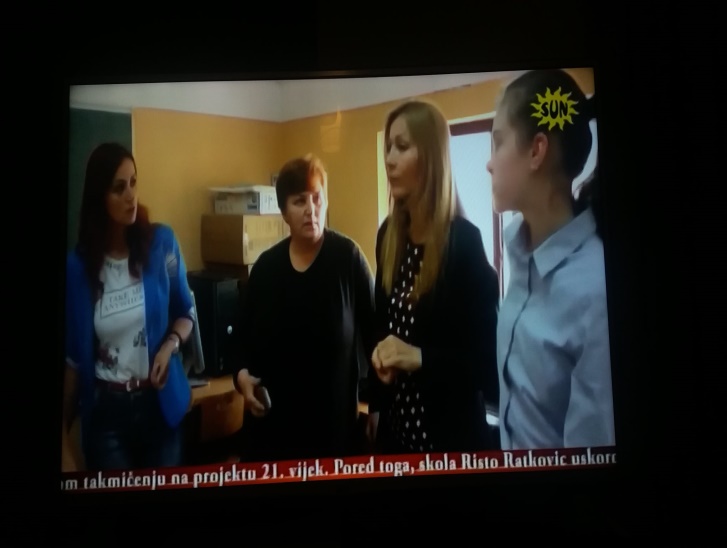 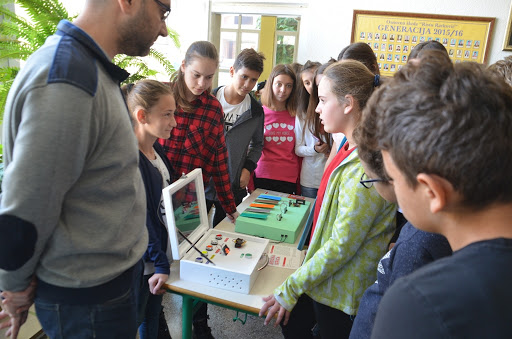 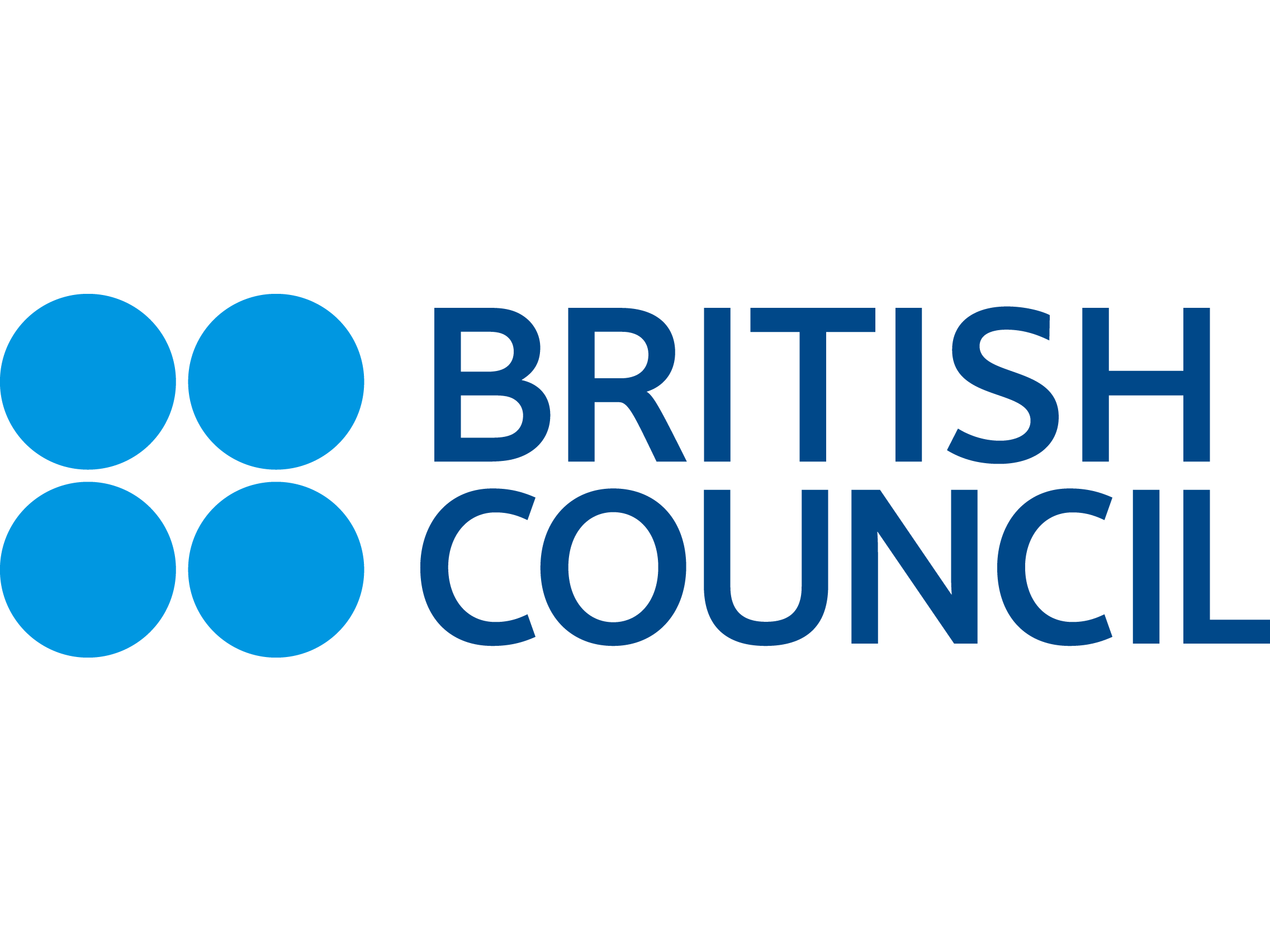